The Lack of Equality Amongst Certified Hearing Interpreters and Certified Deaf Interpreters 
Ivy Helton
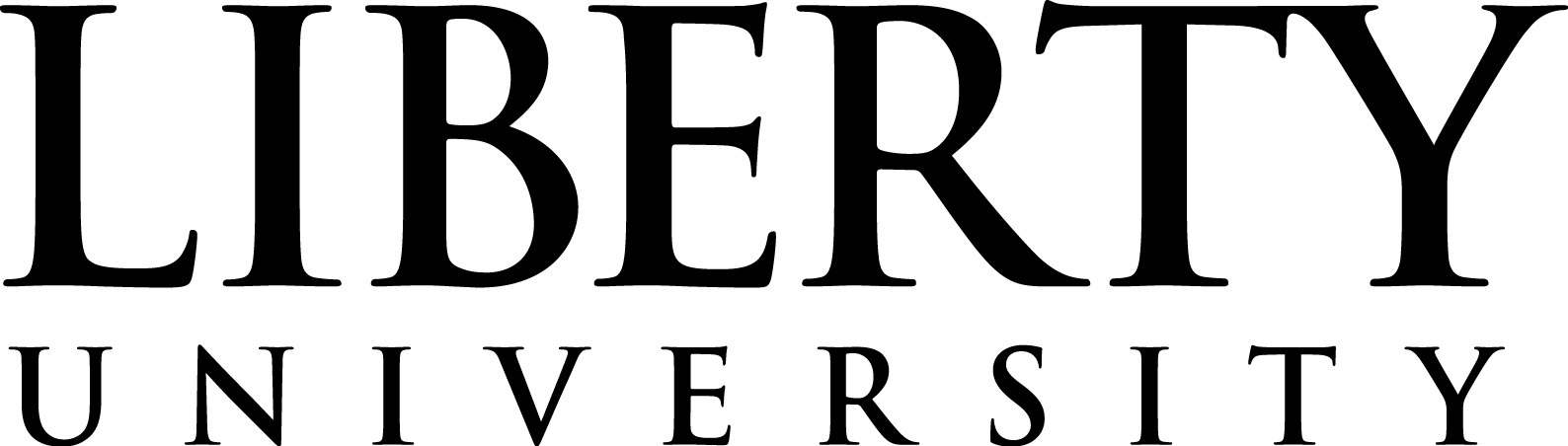 Survey Questions
Abstract
Key Words
Research Question
Survey questions for CDI’s
- What education have you completed and what certifications do you hold?
- On a scale of 1-10 how difficult was it for you to obtain?
	o What factors contributed to the difficulty?
- How many hours a week do you work?
	o Is this based on personal preference or job opportunity?
- What kind of interpreting jobs are you typically requested to participate in?
- Who do you believe should be responsible for the hiring and requesting of a CDI?
- List one positive and one negative experience that occurred while working in a team with a CHI
- Please select the range below that best represents your current hourly rate
- How does your hourly rate compare with your CHI colleagues?
- In your opinion, what areas do you believe CHIs should receive more education regarding teaming with a CDI?
- On a scale of 1-10 how respected do you feel by your hearing colleagues?
- If given the opportunity, what is one factor that you would improve upon when working with a CHI?
Survey questions for CHIs
- List one positive and one negative experience you have had while teaming with a CDI.
- What education have you completed and what certifications do you possess?
	o On a scale of 1-10 how difficult was this for you to obtain?
	o What factors contributed to the level of difficulty?
- How many hours a week do you work?
	o Is this based on personal preference or job opportunity?
- Who do you believe should be responsible for the hiring and requesting of a CDI?
- Discuss your first experience working with a CDI
	o How soon after entering the job field did this occur?
	o On a scale of 1-10, Did you feel you were adequately prepared by your ITP to team with a CDI?
- What is something you wish you knew before working with a CDI?
- Please select the range below that best represents your current hourly rate
- How does your hourly rate compare with your CDI colleagues?
Survey for those who are Deaf, but not Interpreters
- Are you more comfortable when a CDI is present?
- How often do you work with a CDI?
- Do you possess any specialized communication needs that make having a CDI necessary or is this a preference?
- What situations do you believe permit a CDI?
The research proposed in this study aims to determine the level of equality currently present between Certified Deaf Interpreters (CDIs) and Certified Hearing Interpreters (CHIs). After reviewing the current research, it’s evident that there is an inequality present. This research will explore the contributing factors to the current perception of CDIs and the extent of the stigma surrounding working with a CDI from both hearing and Deaf perspectives. The research seeks to determine what factors influence the treatment of CDIs. Research will be addressed through survey questions that are quantitative in nature and qualitative responses will be gathered through promptings. It is hypothesized that this research will find a lack of knowledge present in CHIs concerning how to work best with a CDI and such unawareness contributes to the job opportunity, payment received, and overall lack of respect experienced by CDIs. Possible implications that result from this study could include the overall increase in knowledge and awareness of the benefits and practical application regarding the use of CDIs. Consequently, the implementation of CDIs could increase, rather than participating in only highly specified assignments. Future research could examine the revision of interpreter education to be better equipped to work with CDIs.
To what degree is there an imbalance of equality amongst CDIs and CHIs?
What factors contribute to this inequality?
Certified Deaf Interpreter (CDI)
Certified Hearing Interpreter (CHI)
American Sign Language (ASL)
CDI-CHI Team
Certified Deaf Interpreters
Certified Hearing Interpreters
Key Terms
Interpreters who are hearing that have obtained certification at the national level
Typically  acquire ASL as a second language later in life
Possess knowledge of interpretation models, practiced foundational skills, and ethical decision-making (Reinhardt, 2015)
Scarce education regarding working (teaming) with CDIs (Bentley-Sassaman and Dawson, 2012)
 Normally responsible for requesting a CDI
Can be hired for any type of interpreting setting
Some experience mixed emotions when teaming with a CDI (NCIEC Deaf Interpreter Work Team, 2009)
Interpreters who have hearing loss to some degree and have obtained interpreter certification at the national level
Possess a specialized realm of knowledge regarding the Deaf community and the hearing majority (Rogers, 2016)
Disregard for how CDIs learn shown by the lack of consideration from IEPs
Responsible to teach novice interpreters how to work in a CDI-CHI team
Typically requested when an assignment is too complex for a singular interpreter
Mainly work in legal settings or if consumer has specialized communication needs (Tester, 2018)
Rare to be hired full-time (NCIEC Deaf Interpreter Work Team, 2009)
Performance Exam has been on hold since 2016 (Exam, n.d.)
Largest contributing factor as to why CDIs are not hired is due to financial reasons
Deaf Consumer: Those who utilize ASL interpreting services
Teaming: Can consist of an all hearing or a mixture of deaf and hearing interpreters working together to ensure communication is accurate during an interpretation assignment
Hearing Team: One interpreter is the “on” or active interpreter, while the other(s) is/are out of view of the consumers and feeding the “on” interpreter information for clarification. Each interpreter takes a turn being the active interpreter 
CDI-CHI team: both interpreters are active participants in the conversation continuously
Hypothesis
Overall lack of knowledge regarding CDIs
Agencies 
The general public 
CHIs
CDIs will feel a lack of respect to some degree
Payment received will be comparable, however yearly income will be significantly less
Future Work
New curriculum for Interpreter Educational Programs with separate programs for Deaf and hearing interpreting students
How the interpreting profession can improve to close the gap of unequal compensation
Methodology
Study Limitations
References
1        2       3       4        5       6        7       8        9      10      11     12      13      14
1        2       3       4        5       6        7       8        9      10      11     12      13      14
This research will be conducted through a combination of both qualitative and quantitative data collection. Three confidential surveys will be conducted and distributed to individuals based on their hearing and interpreter status. One survey will target certified hearing interpreters and the questions will ask the participants to expand upon their current knowledge, past experiences, and personal opinions regarding the use of CDIs. The other survey will be curated to determine how CDIs currently experience the field of interpretation, the personal struggles that they have encountered, and how they would like to see the profession change moving forward. The last survey will be distributed to those who are Deaf and use sign language as their primary communication method, but are not CDIs. The purpose of the third survey is to determine the benefits of having a CDI and the perceived need for these bilinguals through the eyes of the Deaf community. The surveys curated to target certified interpreters will take approximately 20 minutes to complete. The survey distributed to those who identify as Deaf and utilize ASL as their primary communication method, will take approximately 10 minutes to complete. Surveys will be administered through an online format and participants will be contacted through email and social media posts. The first page will address confidentiality and consent of the participants. All participants will remain anonymous, and data collected will be stored on a password-protected computer. There will be no compensation for participating in this study.
Bentley-Sassaman, J., & Dawson, C. (2012). Deaf- Hearing Interpreter Teams: A Teamwork Approach. Journal of Interpretation, 22.(1) NCIEC Deaf Interpreter Work Team (2009). Analysis of Deaf Interpreter Focus Group Discussions Conducted April-July 2007. National Consortium of Interpreter Education Centers. http://www.interpretereducation.org/wp-content/uploads/2011/04/DI_FocusGroups_FinalReport.pdf
 Exam Transition Plan for Certified Deaf Interpreter Candidates. (n.d.). CASLI. Retrieved March 8, 2022, from https://www.casli.org/2018/09/26/exam-transition-plan-for-certified-deaf-interpreter-candidates/
NCIEC Deaf Interpreter Work Team (2009). Analysis of Deaf Interpreter Focus Group Discussions Conducted April-July 2007. National Consortium of Interpreter Education Centers. http://www.interpretereducation.org/wp-content/uploads/2011/04/DI_FocusGroups_FinalReport.pdf
Reinhardt, L. R. (2015). Deaf-Hearing Interpreter Teams: Navigating Trust in Shared Space (Publication No. 21) [Master’s thesis, West Oregon University]. https://digitalcommons.wou.edu/cgi/viewcontent.cgi?article=1024&context=theses
Rogers, J. (2016). Deaf Interpreter Education: Stories and Insights Shared by Working Deaf Interpreters and Deaf Interpreting Students (Publication No. 31) [Master’s thesis, Western Oregon University]. https://digitalcommons.wou.edu/cgi/viewcontent.cgi?article=1036&context=theses
Tester, C. (2018). How American Sign Language-English Interpreters Who Can Hear Determine Need for a Deaf Interpreter for Court Proceedings. Journal of Interpretation, 26.(1). https://digitalcommons.unf.edu/cgi/viewcontent.cgi?article=1081&context=joi
ASL Interpreting Student 
Lack of connections to interpreters, even more so regarding CDIs
Survey questions should be provided in both ASL and English to Deaf participants
Participants
A
B
Certified Interpreter (either Deaf or hearing)
18 years of age or older
OR
Identify as Deaf 
Utilize ASL interpreting services 
18 years of age or older
C